Деепричастие
МБОУ «СОШ № 15»
г. Губкина Белгородской обл.

Учитель русского языка и литературы
Светикова И.В.
Содержание
Деепричастие как часть речи………….... 3
Признаки глагола …………………………. 4
Признаки наречия ………………………….5
Деепричастия несовершенного вида ….. 6
Деепричастия совершенного вида ...…....8
Деепричастный оборот …………………..10
Деепричастие как самостоятельная
часть речи (тест) …………………………..14
Деепричастиекак самостоятельная часть речи
Деепричастие – самостоятельная часть речи, которая обозначает добавочное действие при основном действии, выраженном глаголом.

В деепричастии совмещены признаки глагола и наречия.
Деепричастиекак самостоятельная часть речи
Признаки глагола:
вид – 
совершенный (что сделав? улыбнувшись);
несовершенный (что делая? улыбаясь);
переходность –
переходное (скрестив (что?) руки);
непереходное (дойдя (куда?) до реки);
возвратность – дерущийся.
Деепричастиекак самостоятельная часть речи
Признаки наречия:
не изменяется ни по лицам, ни по числам, ни по родам, ни по падежам.

В предложении деепричастие связано со сказуемым («довесок» к сказуемому), является обстоятельством и отвечает на вопросы как? когда? с какой целью?
Деепричастиекак самостоятельная часть речи
Деепричастия несовершенного вида
обозначают незаконченное (несовершенное) добавочное действие, отвечают на вопрос что делая? и образуются от глаголов при помощи суффикса -а- (-я-): работая, слыша.

Упражнение 1
Образуйте деепричастия несовершенного вида.
Деепричастиекак самостоятельная часть речи
Несовершенный вид (что делая?)
Работать – работа..
понять – понима..
говорить – говор..
видеть – вид..
слышать – слыш..
тормозить – тормоз..
требовать – требу..
волочить – волоч..
Смеяться – сме..сь
собираться – собира..сь
улыбаться – улыба..сь
держаться – держ..сь
истекать – истека..
влезать – влеза..
завидовать – завиду..
выполнять – выполня..
Проверь себя
Деепричастиекак самостоятельная часть речи
Деепричастия совершенного вида
обозначают законченное (совершенное) добавочное действие, отвечают на вопрос что сделав? и образуются от глаголов при помощи суффиксов -в-, -вши-, -ши-: рассмеявшись, поняв, принёсши. 

Упражнение 2
Образуйте деепричастия совершенного вида.
Деепричастиекак самостоятельная часть речи
Совершенный вид (что сделав?)
Работать – поработа...
понять – пон...
говорить – поговор...
видеть – увид...
слышать – услыш...
тормозить – затормоз...
требовать – потребо...
волочить – приволоч...
Смеяться – рассме...сь
собираться – собра...сь
улыбаться – улыбн...сь
держаться – задерж...сь
истекать – истек…
влезать – влез...
завидовать – позавидо...
выполнять – выполн...
Проверь себя
Деепричастиекак самостоятельная часть речи
Деепричастный оборот – 
это деепричастие с зависимыми словами.

Деепричастный оборот в предложении относится к сказуемому, является обстоятельством и всегда выделяется запятыми:
          
Он бежал, оглядываясь по сторонам.
как?
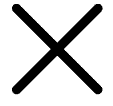 Деепричастиекак самостоятельная часть речи
Запятыми выделяется, как правило, и одиночное деепричастие:
          
Он бежал, оглядываясь.
Однородные деепричастия и деепричастные обороты подчиняются правилам однородных членов:

Он бежал, оглядываясь и спотыкаясь.
как?
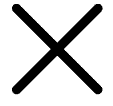 как?
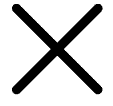 Деепричастиекак самостоятельная часть речи
Упражнение 3

Спишите предложения из произведений А. П. Чехова, расставляя запятые. Подчеркните деепричастные обороты и укажите глаголы, к которым они относятся.

Упав и залив она утонула.
Поглядев на небо Алёша увидел одну только звёздочку.
Взобравшись он дёргает за звонок.
Потухая и вспыхивая они двигались по одному направлению.
Согнувшись и придерживая левой рукой шапку он тихо крался.
Том Бекас растянувшись на полу спал, как у себя дома.
Выглянув из-под одеяла на свет Божий и выругавшись он спрыгнул с кровати и потрясая кулаками зашагал по комнате.
Проверь себя
Деепричастиекак самостоятельная часть речи
Частица не с деепричастиями пишется раздельно: не зная, не сделав.
Некоторые деепричастия без не не употребляются: недоумевая, недомогая.
Упражнение 4
Допишите частицу не с деепричастиями.
…зная броду, … суйся в воду.
…убив медведя, шкуры … продают.
…поклонясь до земли, грибка … подымешь.
…давши слово, крепись, а давши, держись.
Проверь себя
Деепричастиекак самостоятельная часть речи (тест)
1. Деепричастие отвечает на вопросы:
А) Что делал? 
     Что сделал?

Б) Что делая? 
     Что сделав?

В) Каков предмет?
Деепричастиекак самостоятельная часть речи (тест)
2. Укажите, признаки какой части речи имеет деепричастие?
А) глагола и прилагательного 
     
Б) наречия и прилагательного 
     
В) глагола и наречия
Деепричастиекак самостоятельная часть речи (тест)
3. Деепричастие
А) изменяемая часть речи

Б) неизменяемая часть речи
Деепричастиекак самостоятельная часть речи (тест)
4. Укажите признаки (или признак) глагола, которые не имеет деепричастие.
А) вид

Б) возвратность

В) время
Деепричастиекак самостоятельная часть речи (тест)
5. Укажите на месте каких цифр должны стоять запятые в предложении:
Орёл (1) расправив (2) крылья (3) взлетел со скалы.
А) 1, 2, 3

Б) 1, 2

В) 1, 3
Деепричастиекак самостоятельная часть речи (тест)
6. Укажите предложение с пунктуационной ошибкой.
А) Ребята, сбежавшись наверх, смотрели на новенького.
Б) Виноград вился карабкаясь по соседним деревьям.
В) Вот бегает дворовый мальчик, в салазки Жучку посадив…
А

Б

В
Деепричастиекак самостоятельная часть речи (тест)
7. Укажите предложение, в котором не пишется слитно. 
А) Сидели все (не)шевелясь.

Б) Он работал (не)покладая рук.

В) Я ушёл, (не)годуя на друзей.
А

Б

В
Деепричастиекак самостоятельная часть речи (тест)
8. Укажите суффиксы, с помощью которых образуются деепричастия несовершенного вида.
А) -а-, -я-

Б) -вши-, -ши-

В) -в-, -вш-
Деепричастиекак самостоятельная часть речи (тест)
9. Укажите суффиксы, с помощью которых образуются деепричастия совершенного вида.
А) -нн-

Б) -в-, -вши-, -ши-

В) -в-, -а-, -я-
Деепричастиекак самостоятельная часть речи (тест)
10. Укажите предложение, в котором есть деепричастие совершенного вида.

А) Живя в маленьком домике, я наблюдал, как наступает весна в этом краю.

Б) Отрезав нужное количество ткани, Яська завернул его в промасленную бумагу.

В) Находясь еще в каком-то странном состоянии, он все-таки пошел в поле.
А

Б

В
Деепричастиекак самостоятельная часть речи (тест)
11. Укажите предложение, в котором есть деепричастие несовершенного вида.

А) Проехав сто километров, путешественники сделали привал.

Б) Он шел по полю, сильно взмахивая косой.

В) Дети сидели тихо, спрятавшись под столом.
А

Б

В
Деепричастиекак самостоятельная часть речи (тест)
12. Выберите грамматически правильное продолжение предложения:

Возвращаясь домой,
А) мне стало грустно.

Б) уже совсем стемнело.

В) я вспомнил о своем обещании позвонить маме.
Деепричастиекак самостоятельная часть речи (тест)
13. Выберите грамматически правильное продолжение предложения:

Пользуясь калькулятором,
А) мне удалось получить точный результат.

Б) вы пренебрегаете устным счётом, тренирующим память.

В) расчёт производится быстро и легко.
Деепричастиекак самостоятельная часть речи (тест)
14. Выберите грамматически неправильное продолжение предложения:

Приготовив ужин,
А) мама пригласила всех к столу.

Б) я пошла гулять.

В) мне не хотелось его есть.
Деепричастиекак самостоятельная часть речи (тест)
15. Выберите грамматически правильное продолжение предложения:

Подъезжая к станции,
А) у меня слетела шляпа.

Б) необыкновенное чувство радости охватило меня.

В) я немного взгрустнул.
Деепричастиекак самостоятельная часть речи
Несовершенный вид (что делая?)
Работать – работая
понять – понимая
говорить – говоря
видеть – видя
слышать – слыша
тормозить – тормозя
требовать – требуя
волочить – волоча
Смеяться – смеясь
собираться – собираясь
улыбаться – улыбаясь
держаться – держась
истекать – истекая
влезать – влезая
завидовать – завидуя
выполнять – выполняя
Деепричастиекак самостоятельная часть речи
Совершенный вид (что сделав?)
Работать – поработав
понять – поняв
говорить – поговорив
видеть – увидев
слышать – услышав
тормозить – затормозив
требовать – потребовав
волочить – приволочив
Смеяться – рассмеявшись
собираться – собравшись
улыбаться – улыбнувшись
держаться – задержавшись
истекать – истекши
влезать – влезши
завидовать – позавидовав
выполнять – выполнив
Деепричастиекак самостоятельная часть речи
Упражнение 3

Спишите предложения из произведений А. П. Чехова, расставляя запятые. Подчеркните причастные обороты и укажите глаголы, к которым они относятся.

Упав и залив, она утонула.
Поглядев на небо, Алёша увидел одну только звёздочку.
Взобравшись, он дёргает за звонок.
Потухая и вспыхивая, они двигались по одному направлению.
Согнувшись и придерживая левой рукой шапку, он тихо крался.
Том Бекас, растянувшись на полу, спал, как у себя дома.
Выглянув из-под одеяла на свет Божий и выругавшись, он спрыгнул с кровати и, потрясая кулаками, зашагал по комнате.
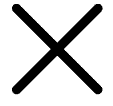 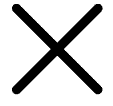 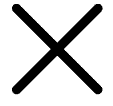 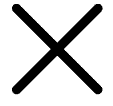 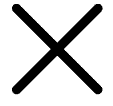 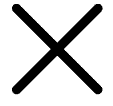 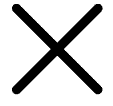 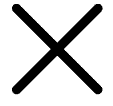 Деепричастиекак самостоятельная часть речи
Частица не с деепричастиями пишется раздельно: не зная, не сделав.
Некоторые деепричастия без не не употребляются: недоумевая, недомогая.
Упражнение 4
Допишите частицу не с деепричастиями.
Не зная броду, не суйся в воду.
Не убив медведя, шкуры не продают.
Не поклонясь до земли, грибка не подымешь.
Не давши слово, крепись, а давши, держись.
Деепричастиекак самостоятельная часть речи
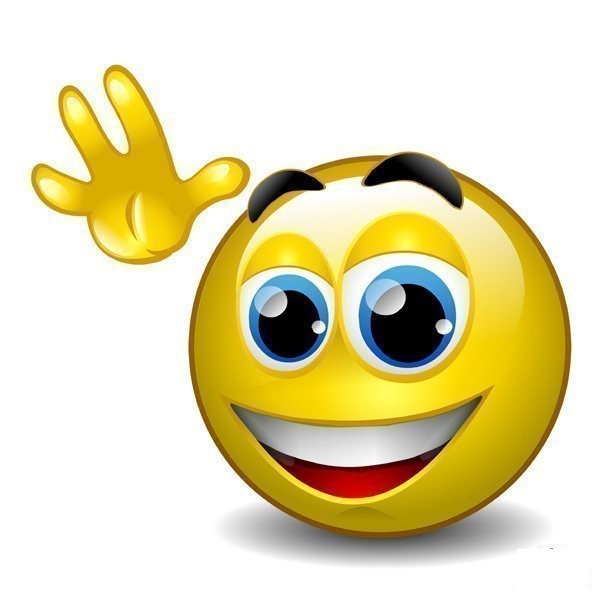 Правильно!
ДАЛЕЕ
Деепричастиекак самостоятельная часть речи
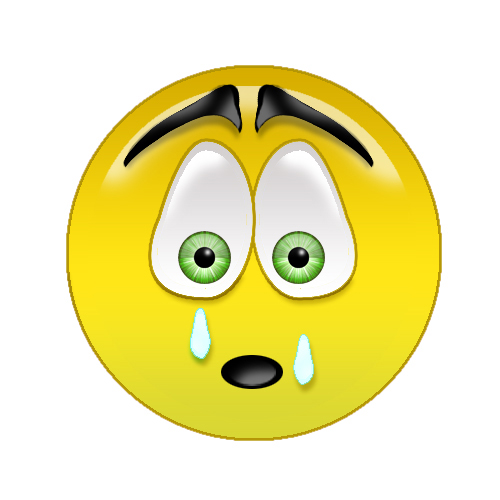 Неправильно!
НАЗАД